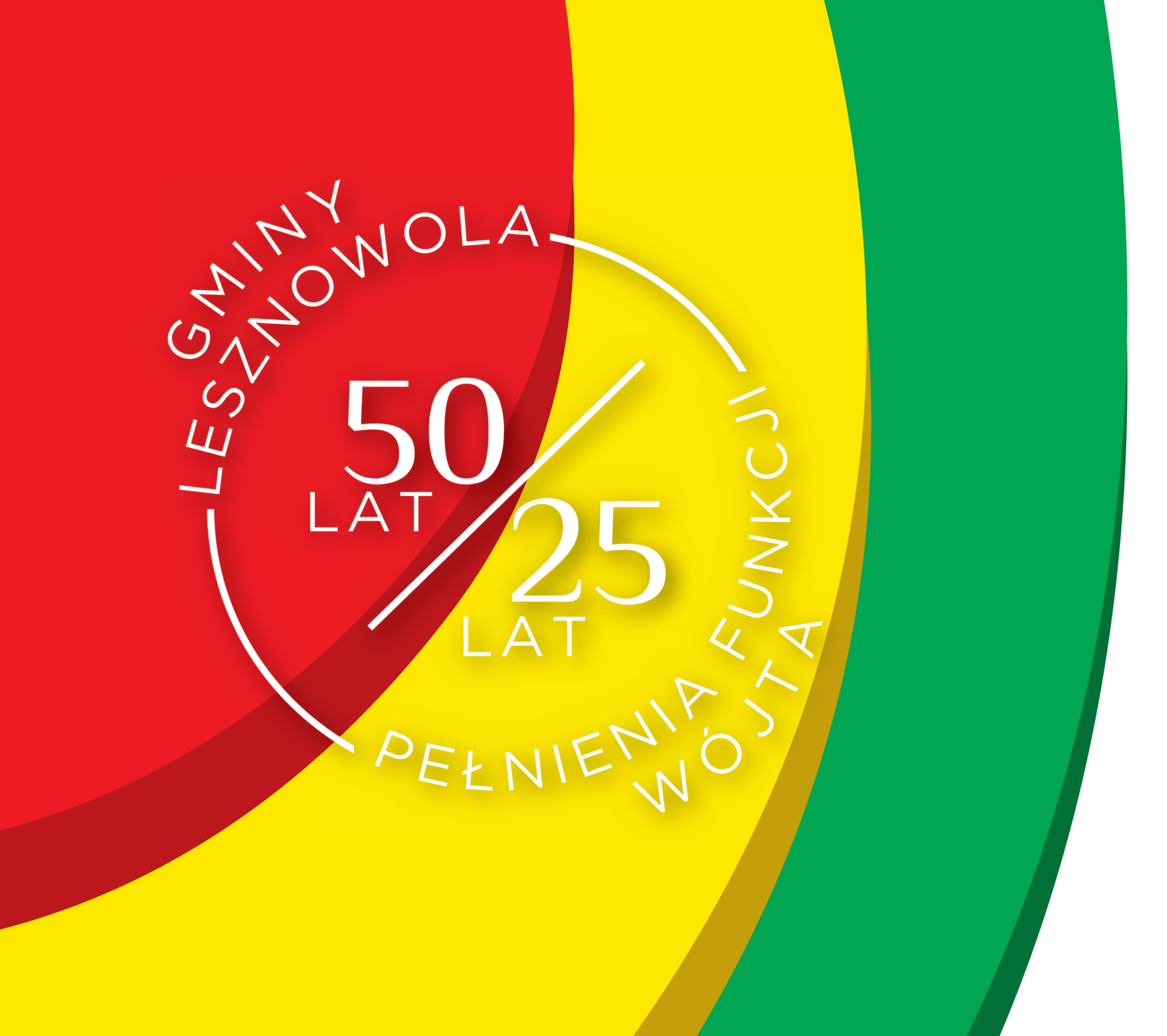 GMINA LESZNOWOLA1973-2023
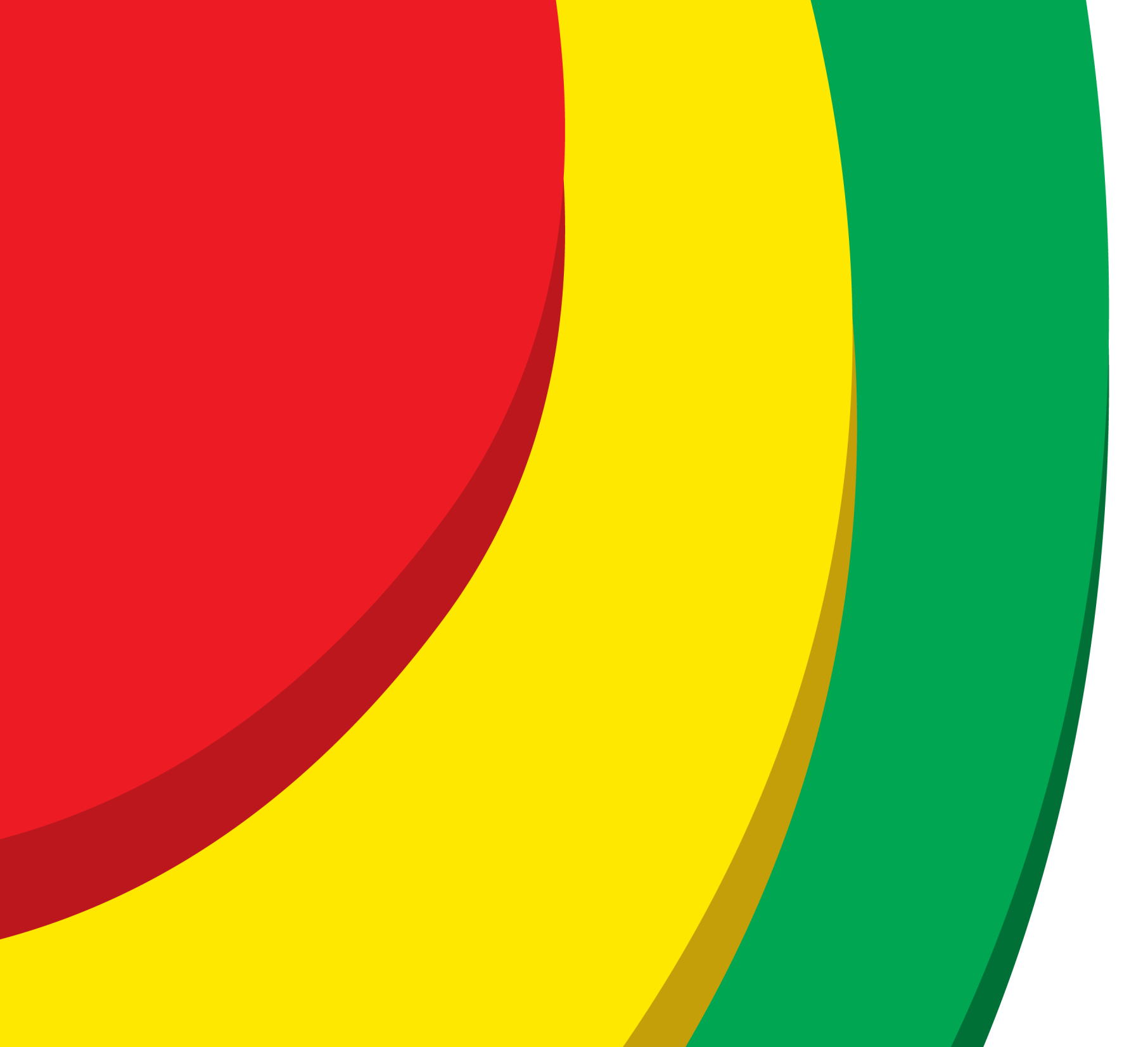 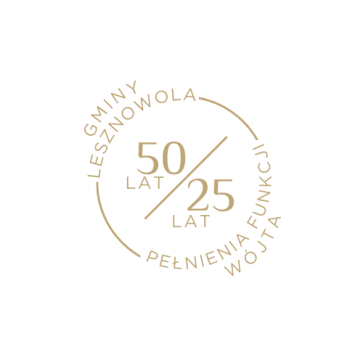 1 stycznia 1973 roku weszła w życie reforma administracyjna przywracająca podział administracyjny państwa na gminy, powiaty i województwa. Na mocy Uchwały ówczesnej Wojewódzkiej Rady Narodowej w Warszawie Nr XX/93/72 z 1 grudnia 1972 roku, restytuowana została gmina Lesznowola 
a jej organami (do 1989 r.) stały się Naczelnik Gminy i Gminna Rada Narodowa w Lesznowoli. 



   NACZELNICY GMINY W LATACH 1973-1989

Mieczysław Konopka
Henryk Sidwa
Tadeusz Urbanowicz
Józef Szumski
Ryszard Zakrzewski
Józef Bogdan Pawlak
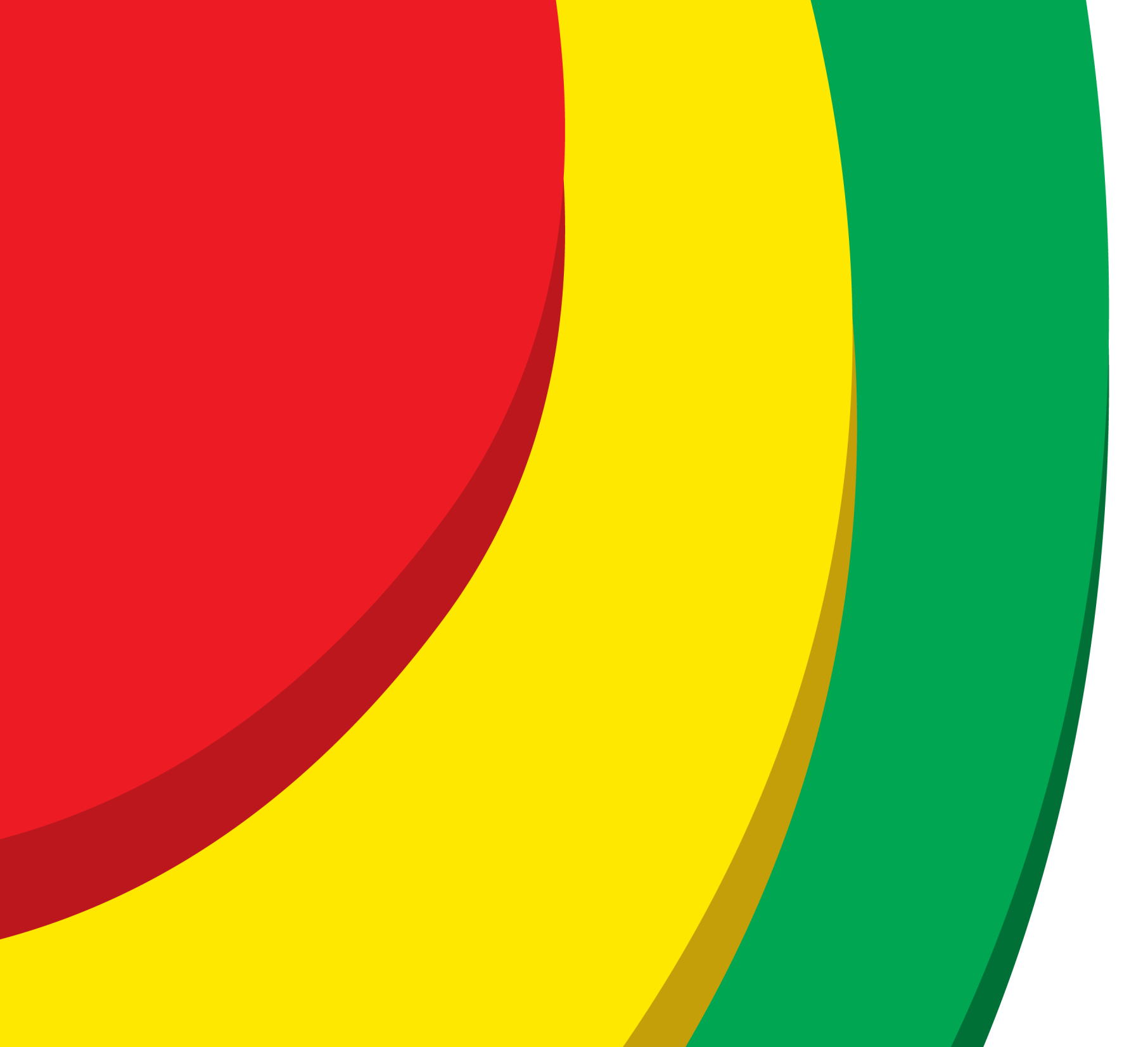 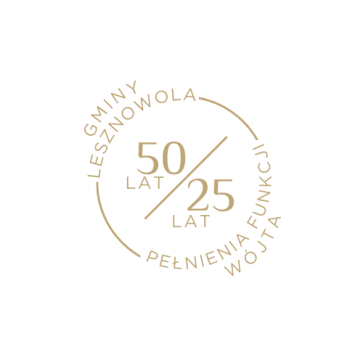 27 maja 1990 roku weszła w życie ustawa z dnia 8 marca 1990 roku o samorządzie terytorialnym  
oraz odbyły się wybory do rad gmin. Miało to doniosłe znaczenie dla reaktywowania samorządów     terytorialnych. Gminy uzyskały wówczas podmiotowość publiczno-prawną a mieszkańcy dotychczasowych gmin weszli w skład wspólnoty samorządowej.
ORGAN UCHWAŁODAWCZY GMINY 
RADA GMINY 

Liczba Radnych ogółem w latach 1990-2023:
151 Radnych
ORGAN WYKONAWCZY GMINY – WÓJT 
Wójtowie w latach 1990-2023

Grzegorz Liwiński  - 1990-1996
Kazimierz Makowski – 1996 – 1998 
Maria Jolanta Batycka-Wąsik – 1998 – aktualnie
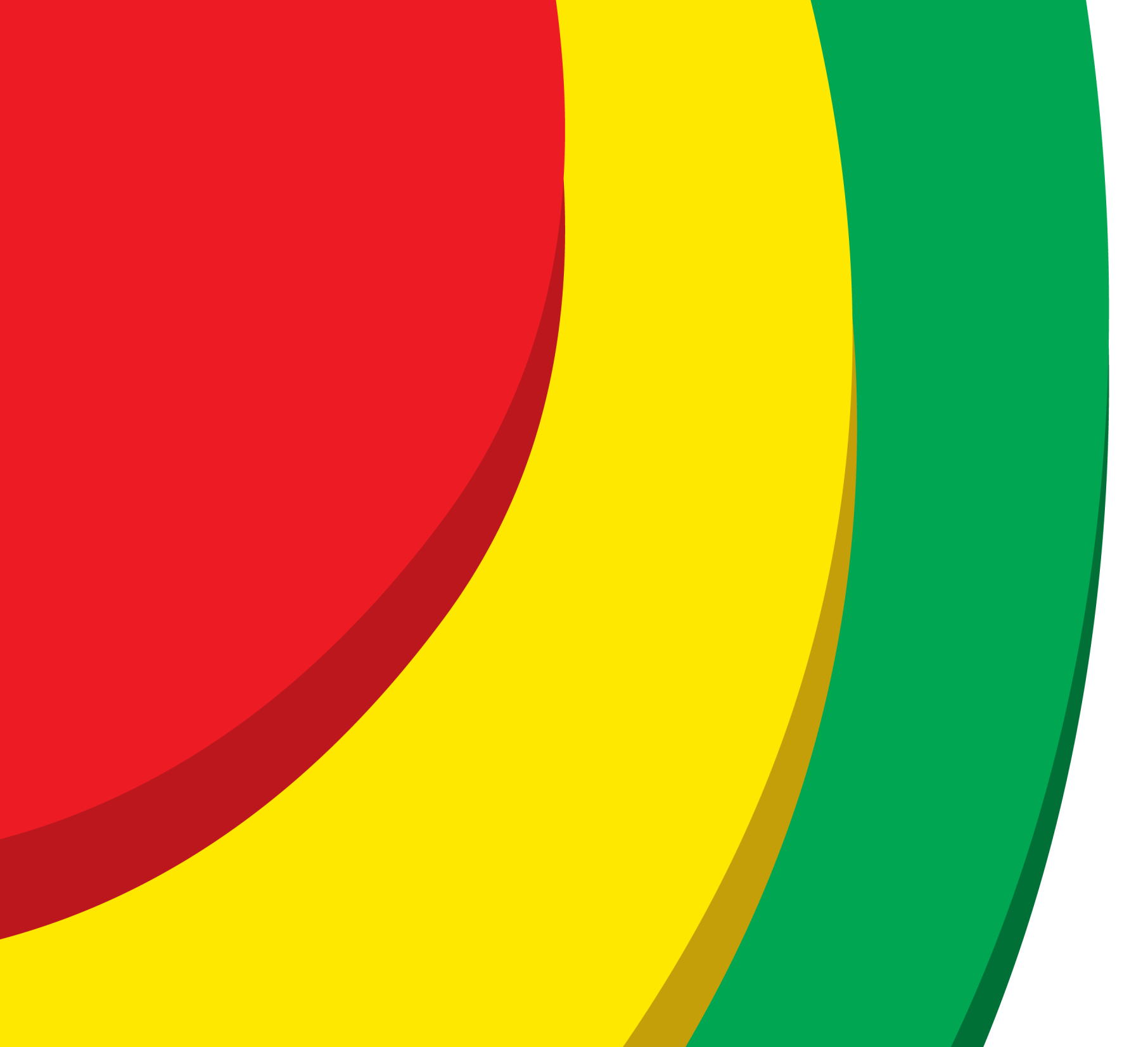 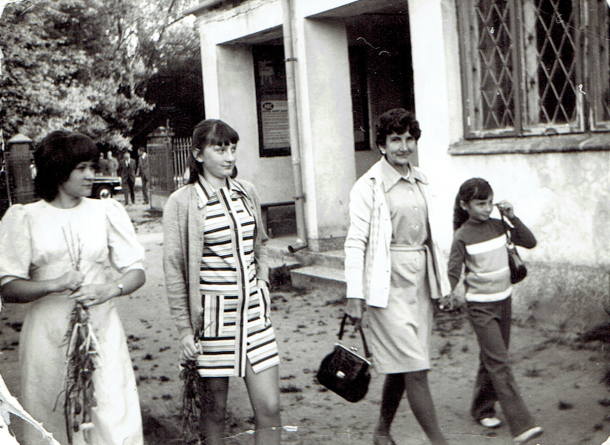 ROK 1973 I LATA PÓŹNIEJSZE
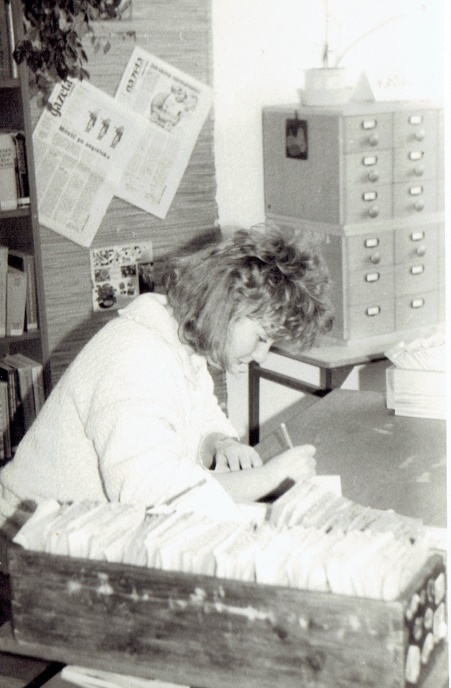 W 197﻿3 r. w Gminie Lesznowola mieszkało 7 tys. osób. Powierzchnia gminy wynosiła około 6 937 ha.
Gmina miała charakter rolniczy, dominowały indywidualne gospodarstwa rolne, a główne uprawy to warzywa, kwiaty,
żyto i ziemniaki.
W gminie działało 5 dużych przedsiębiorstw państwowych: 
Zakład Doświadczalny Polskiej Akademii Nauk 
       w Jastrzębcu, 
Wytwórnia Surowic i Szczepionek w Zamieniu,
KPGO Mysiadło,
PGR Lesznowola,
PGR Łazy.
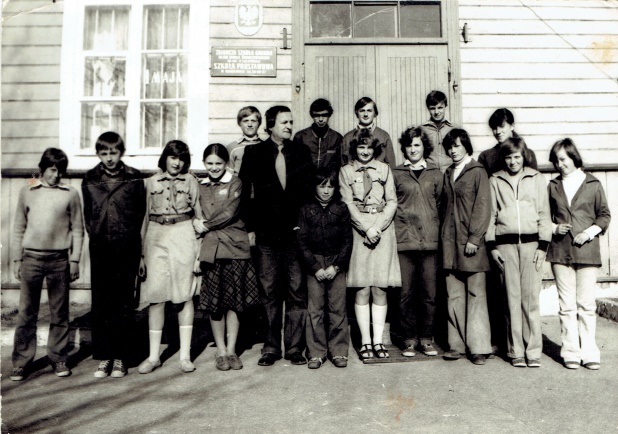 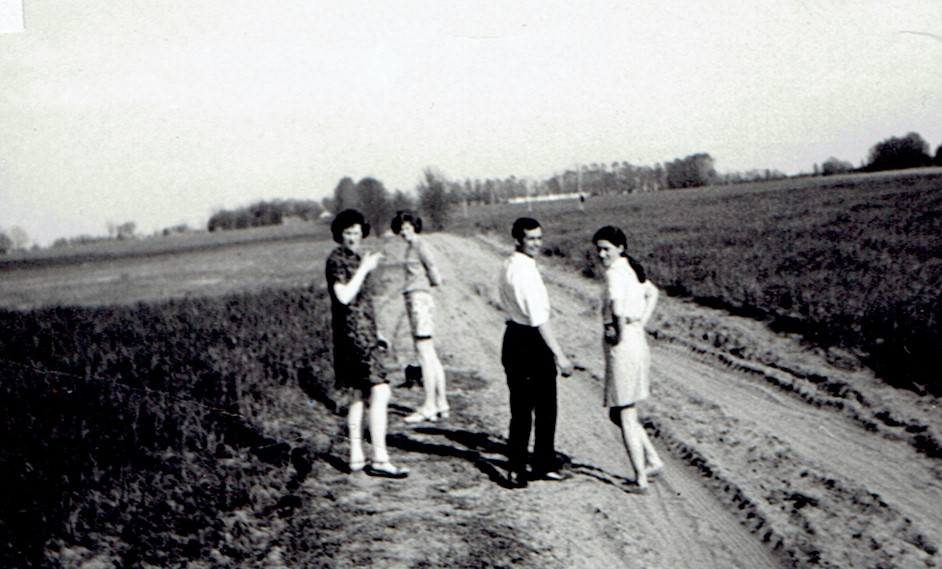 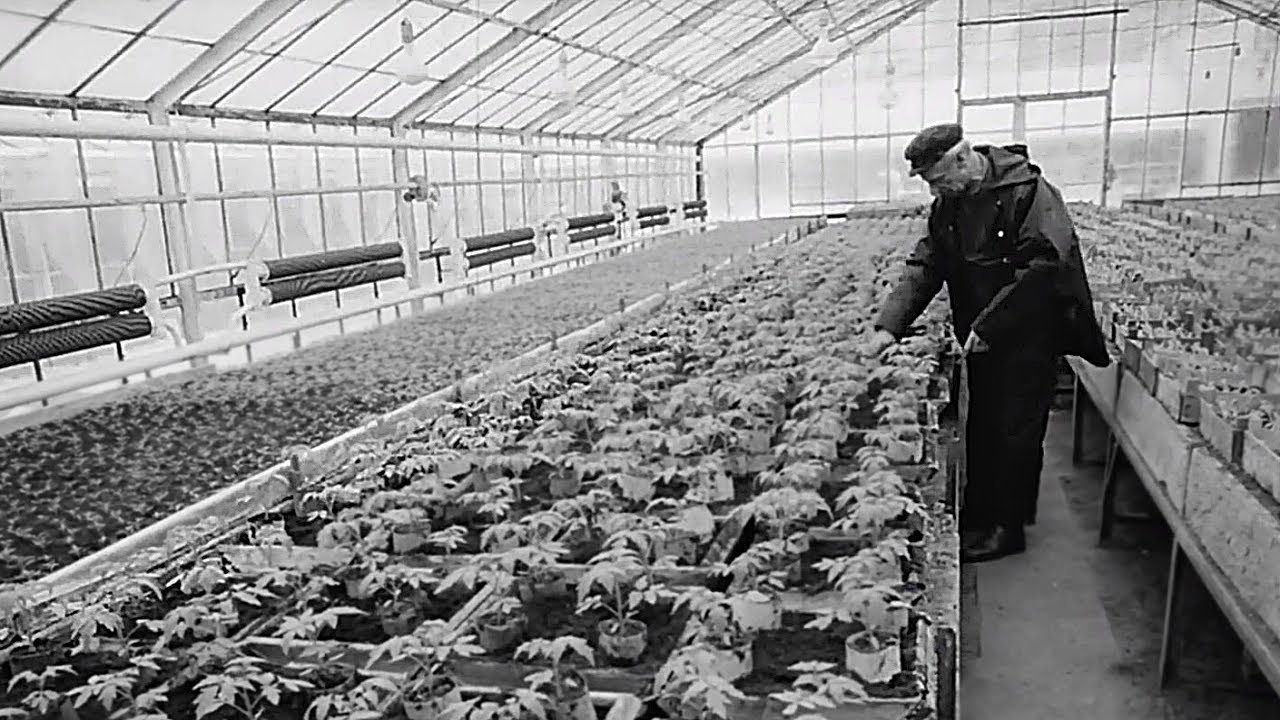 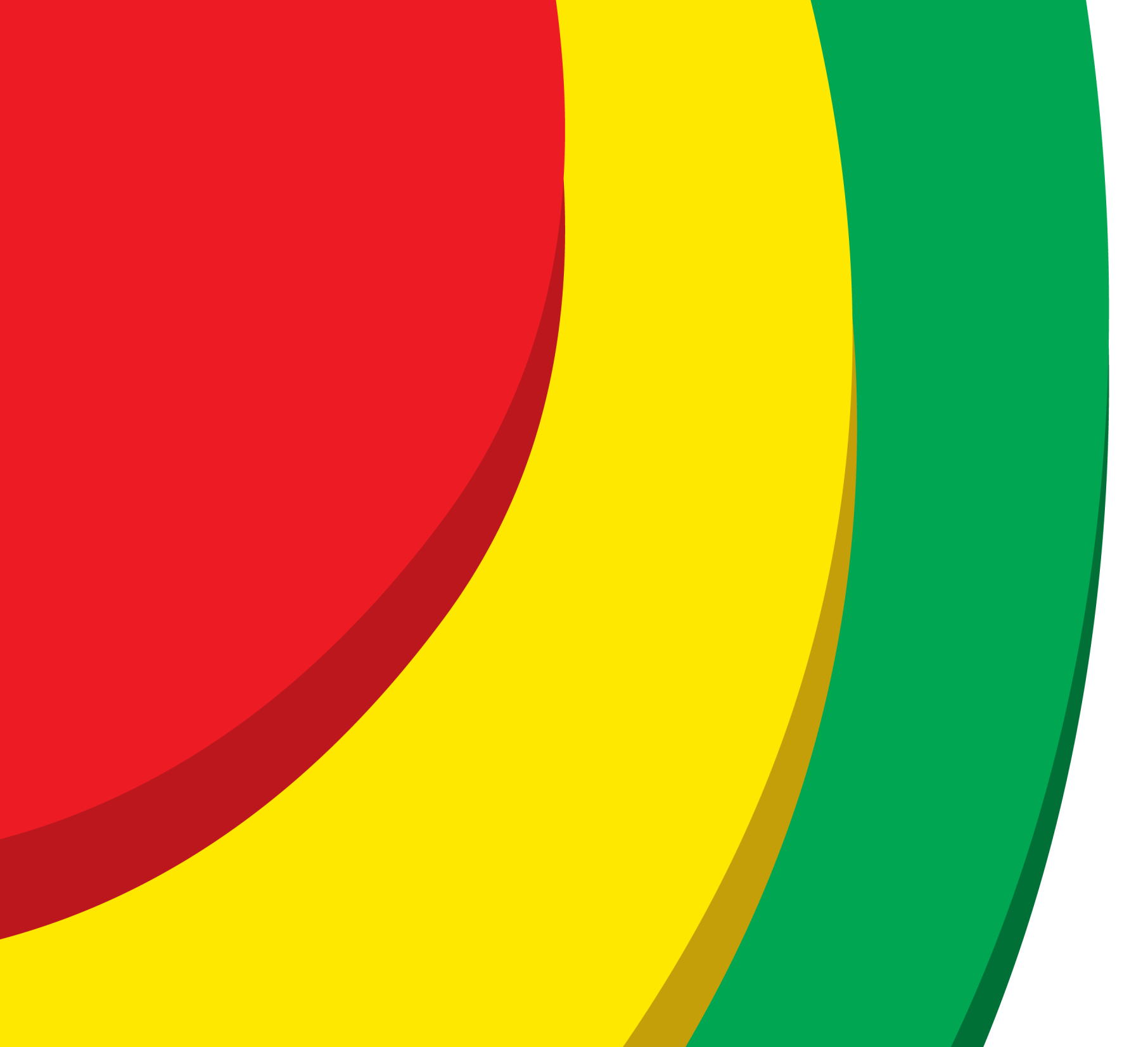 Charakter Gminy i jej Mieszkańców trafnie oddaje heraldyka. 
Pierwszy herb Gminy Lesznowola z 1990 roku pokazuje jej wcześniejszą specyfikę  - na polu herbowym widnieją pojedyncze warzywa
i kwiaty na tle szklarni.  
Uchwalony w 1996 roku i obecnie obowiązujący herb odwołuje się do najstarszych tradycji gminy 
i do zajęć jej mieszkańców. Na dwudzielnym polu herbowym od lewej znajduje się panna w czerwonej sukni i rozpuszczonych włosach, trzymająca w prawej ręce trzy kłosy srebrne a w lewej kaduceusz oraz od prawej - zielony smok 
o dwóch łapach. Kłosy symbolizują rolnictwo, urodzaj, dobrobyt i chleb, natomiast kaduceusz jest symbolem pokoju i handlu. Zielony dwułapy smok widniał w herbie dawnego księstwa czerskiego, na której terenach znajduje się obecnie Gmina Lesznowola. Smok jest m.in. symbolem prawdy, autorytetu, potęgi i czujności.
Tacy właśnie byli i są Mieszkańcy Gminy – pracowici, uczciwi oraz przedsiębiorczy.
Herb z 1990 roku
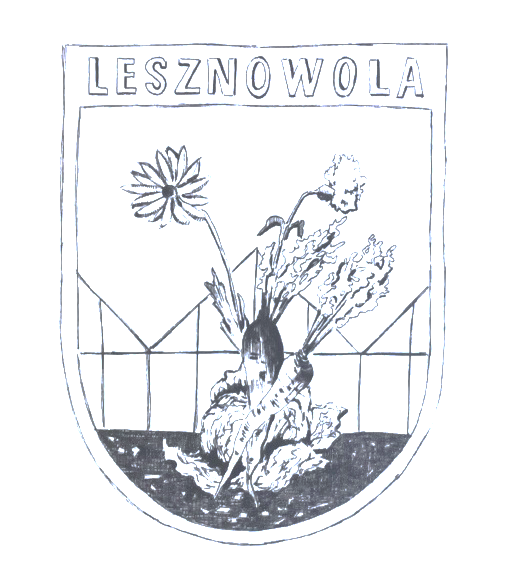 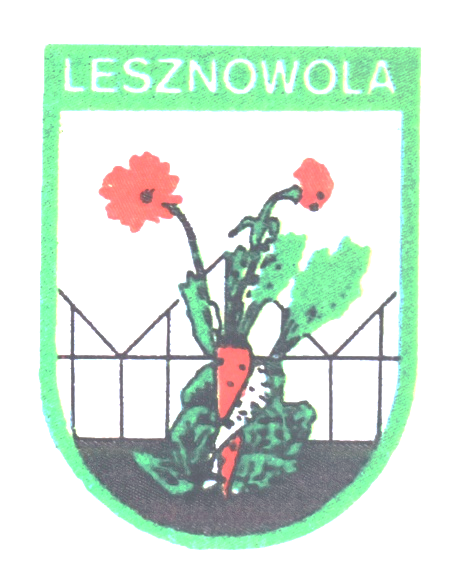 Herb z 1996 roku
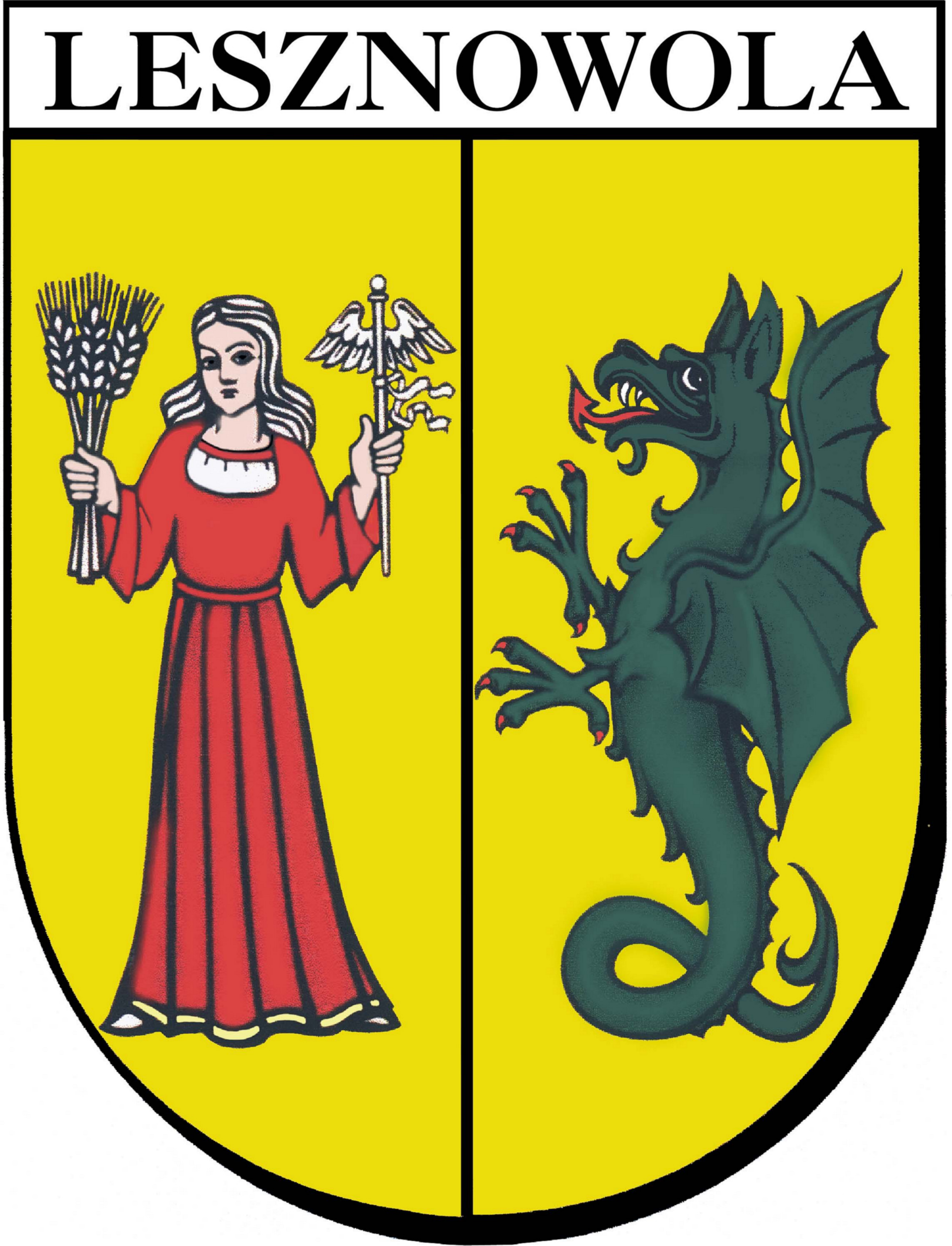 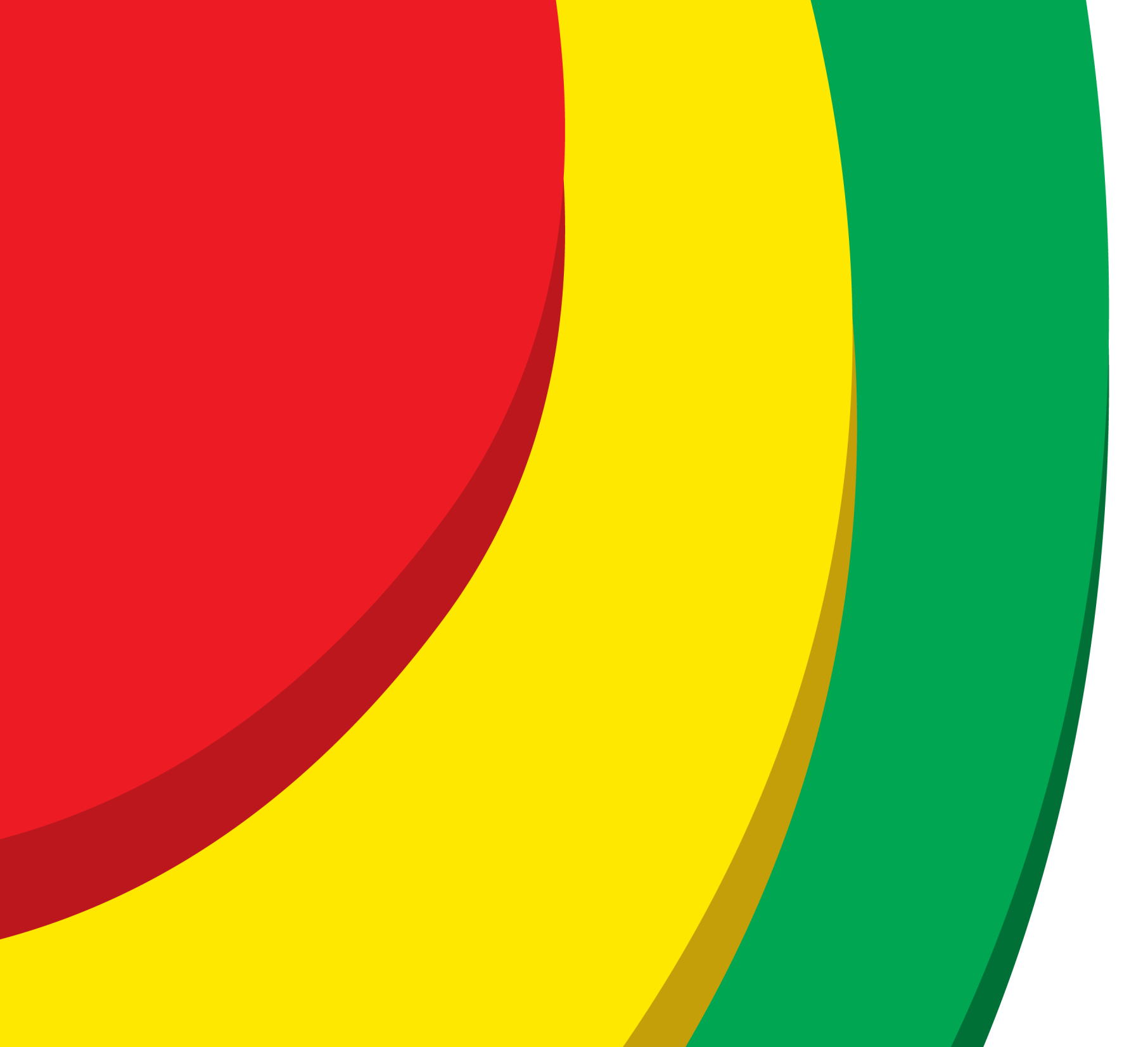 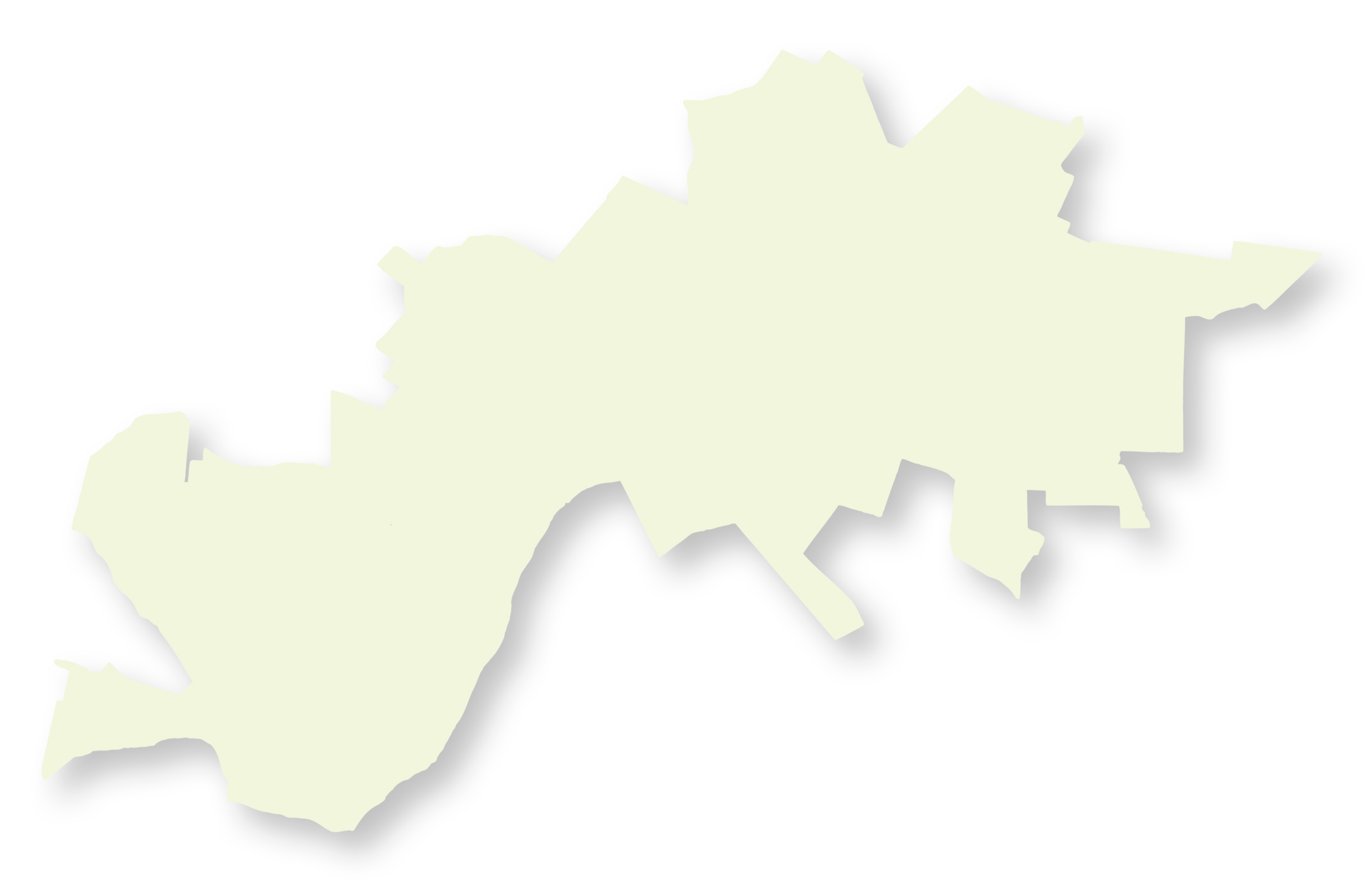 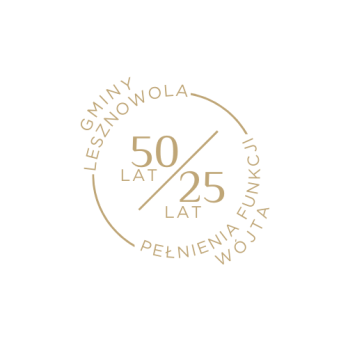 CELE STRATEGICZNE SAMORZĄDU GMINNEGO
POLITYKA PRZESTRZENNA
Przygotowanie terenów pod przyszłe inwestycje mieszkaniowe i związane z działalnością gospodarczą 

POLITYKA INFRASTRUKTURALNA
Budowa wodociągów, kanalizacji, stacji uzdatniania wody, oczyszczalni ścieków, inwestycje drogowe 

POLITYKA SPOŁECZNA
Edukacja - budowa szkół i przedszkoli gminnych
Służba zdrowia
Kultura 
Sport i rekreacja  
Budowanie społeczeństwa obywatelskiego

POLITYKA GOSPODARCZA
Stworzenie optymalnych warunków dla rozwoju przedsiębiorczości i prowadzenia biznesu
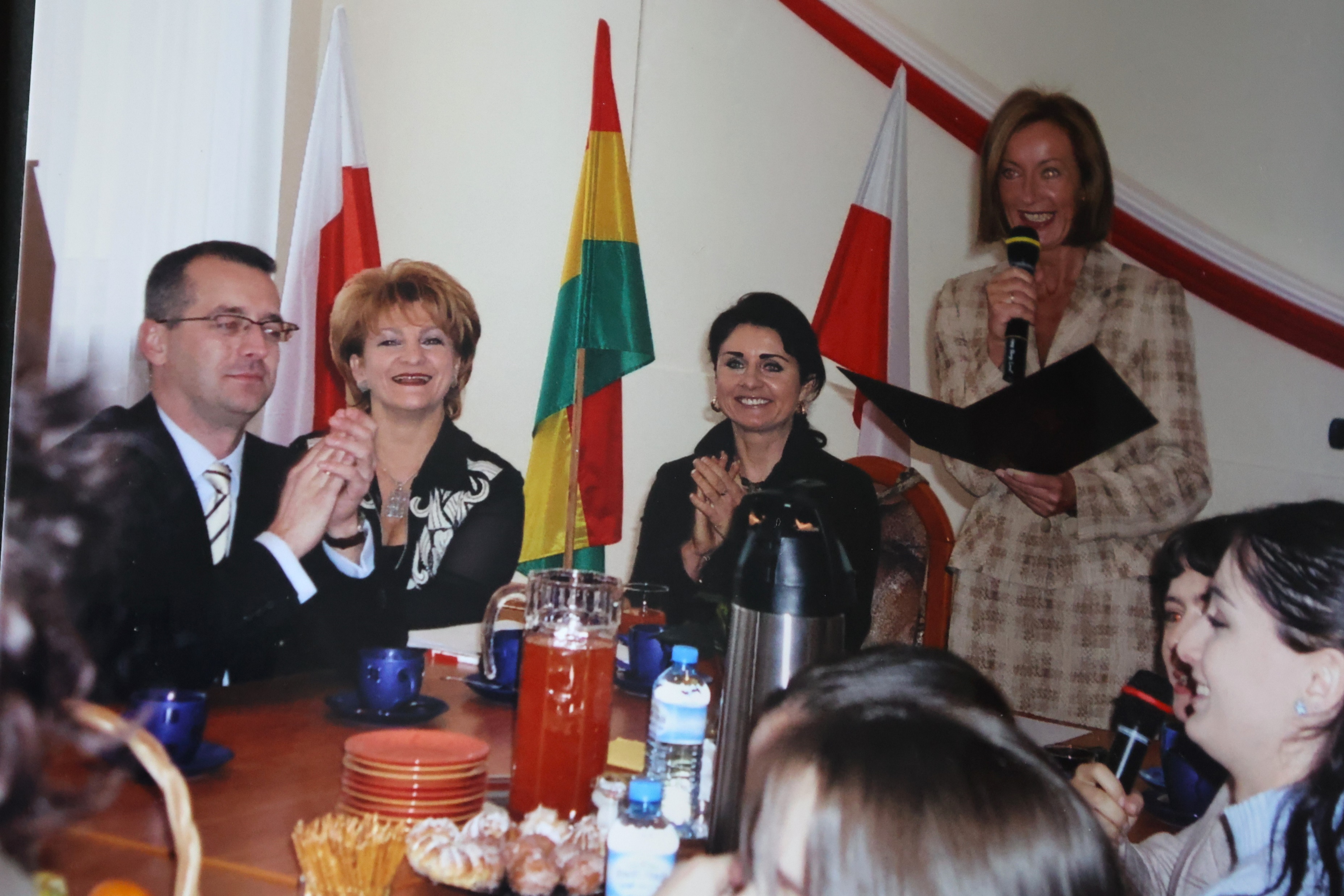 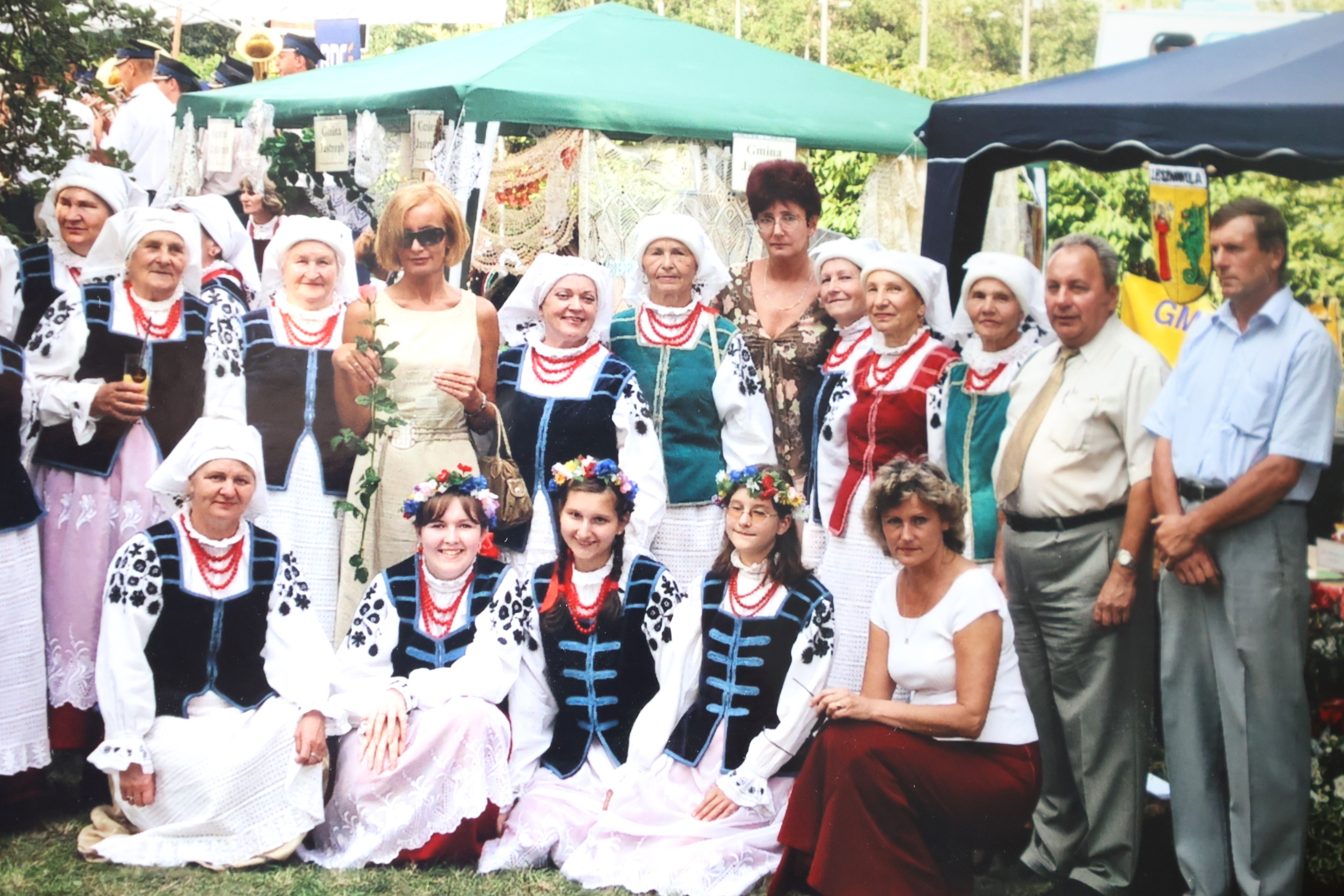 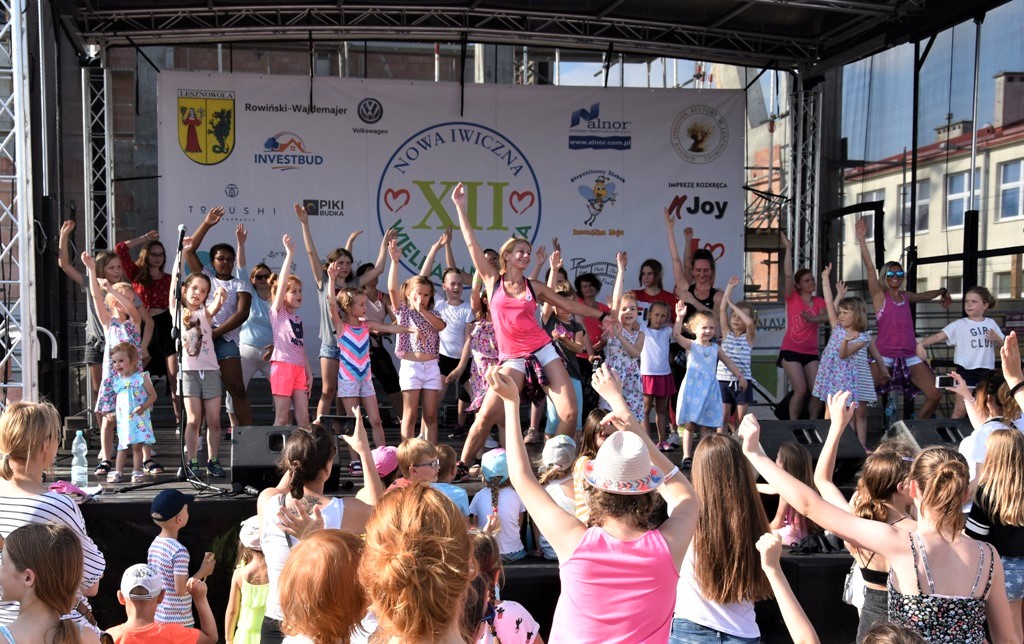 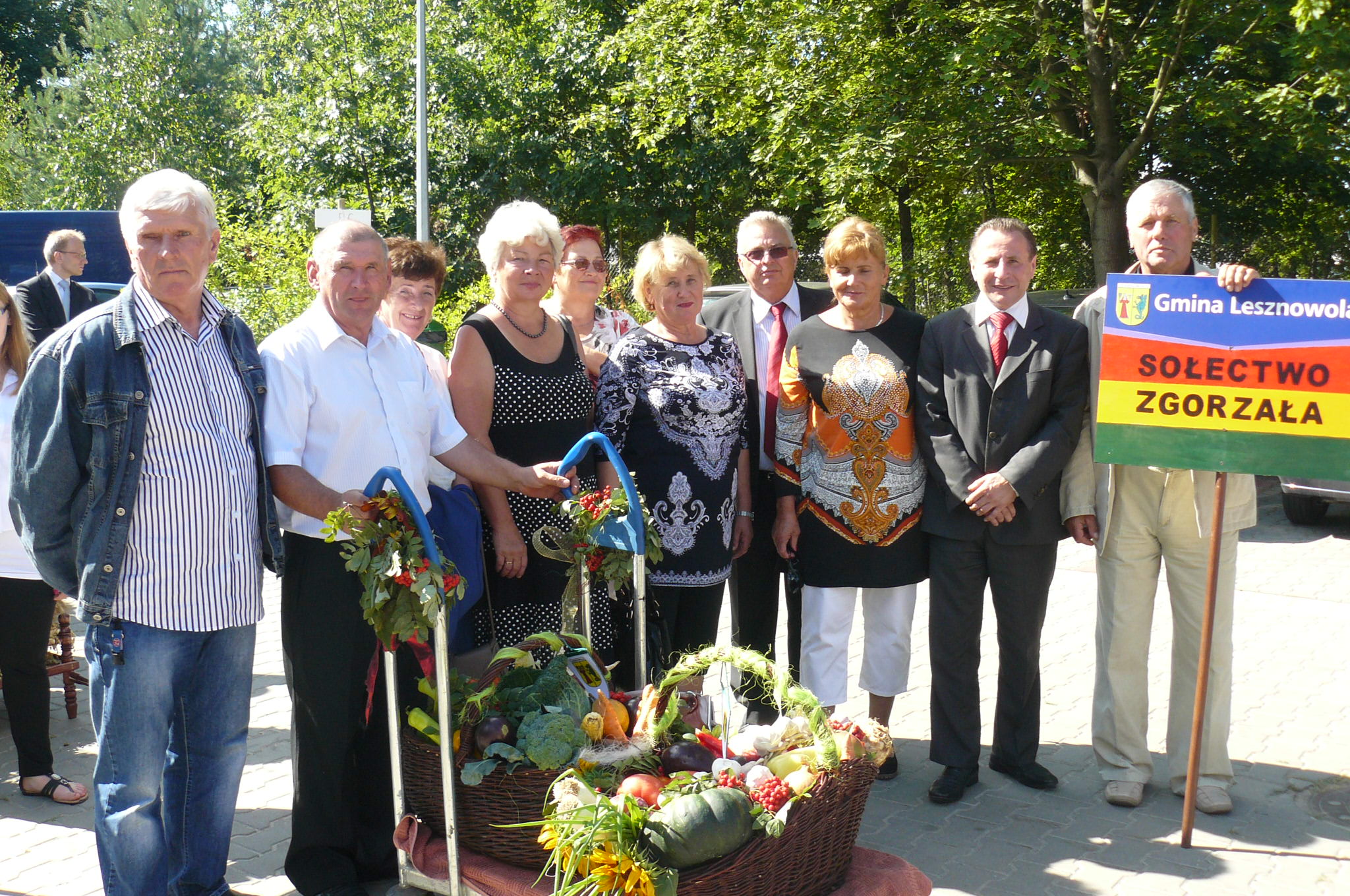 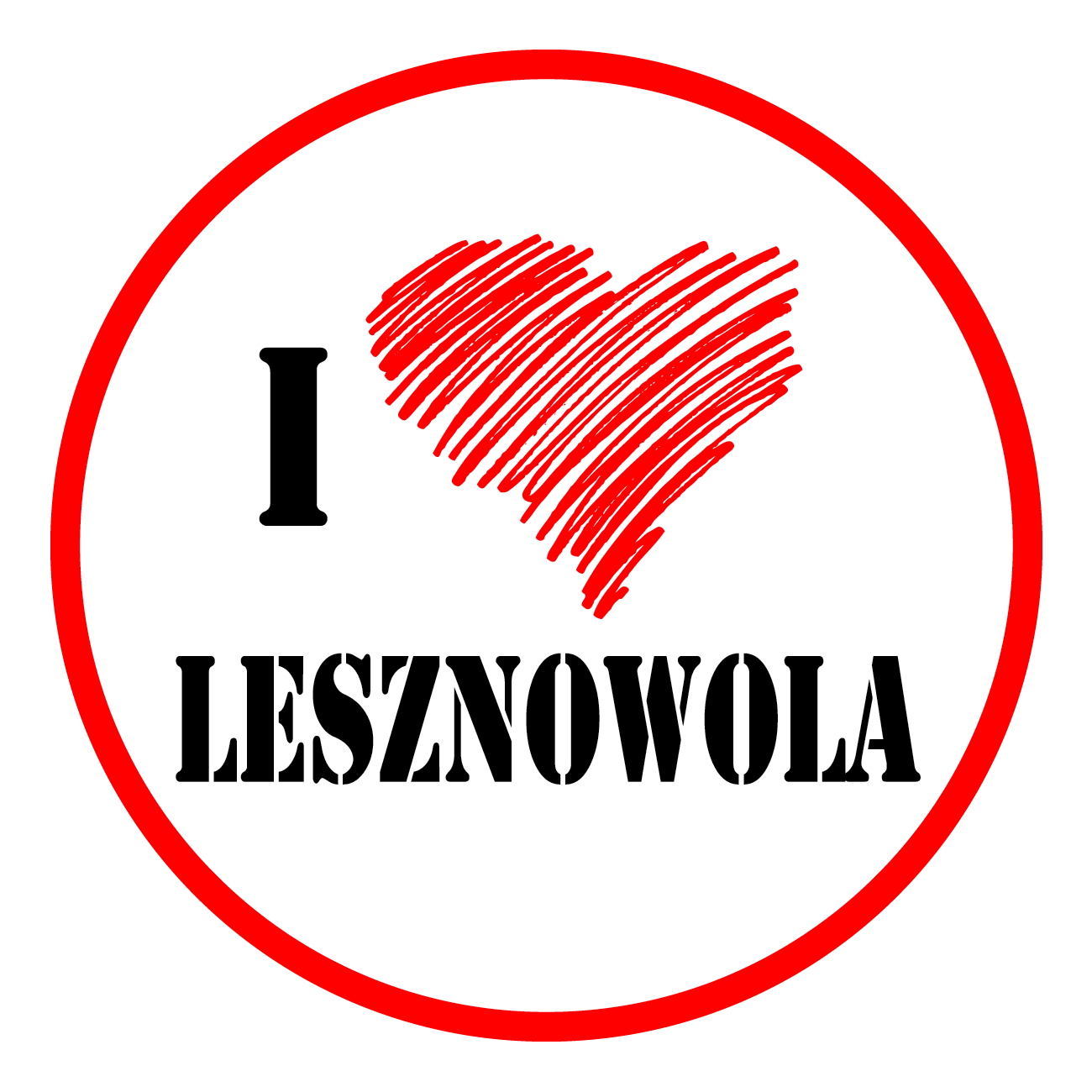 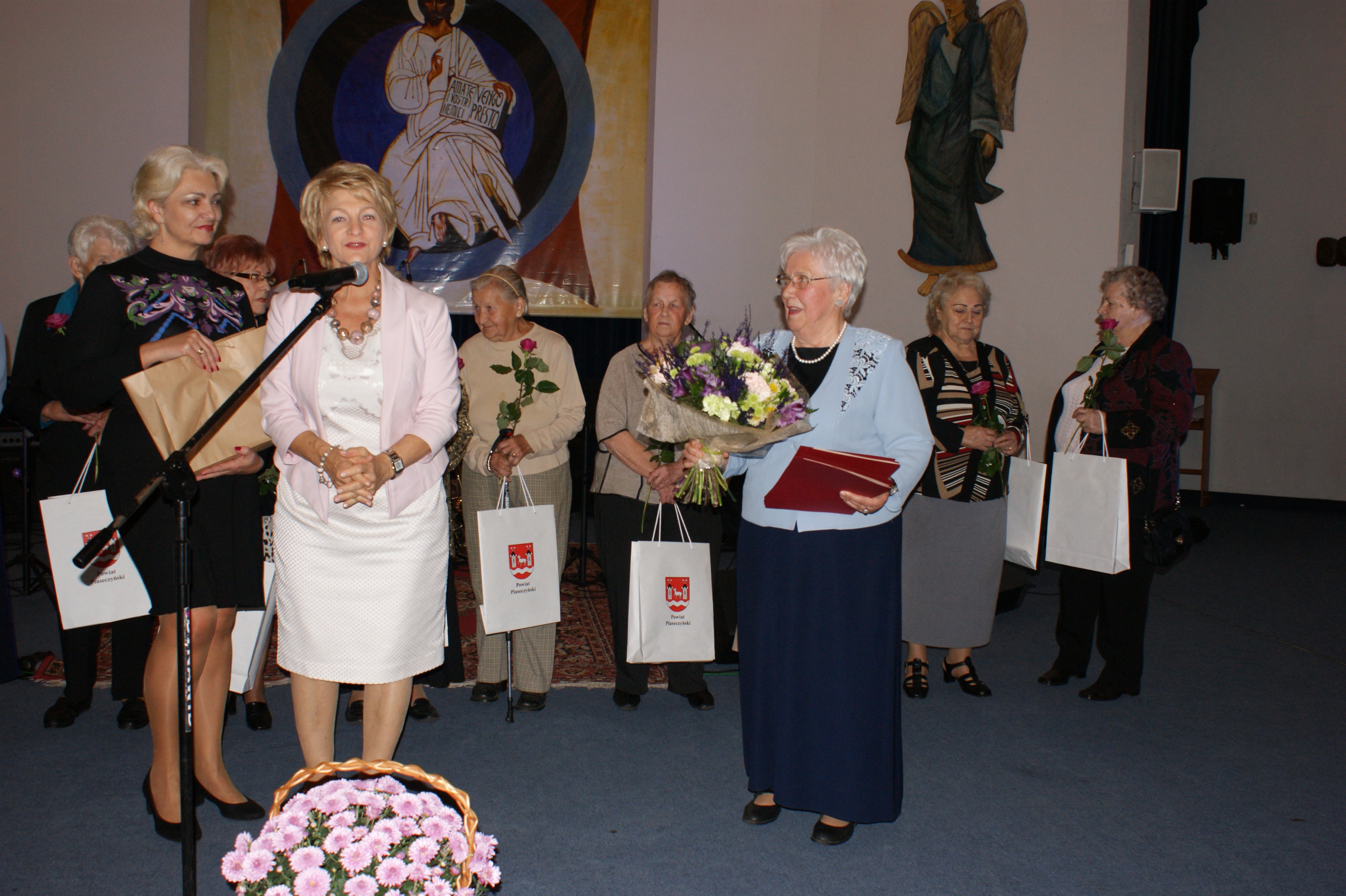 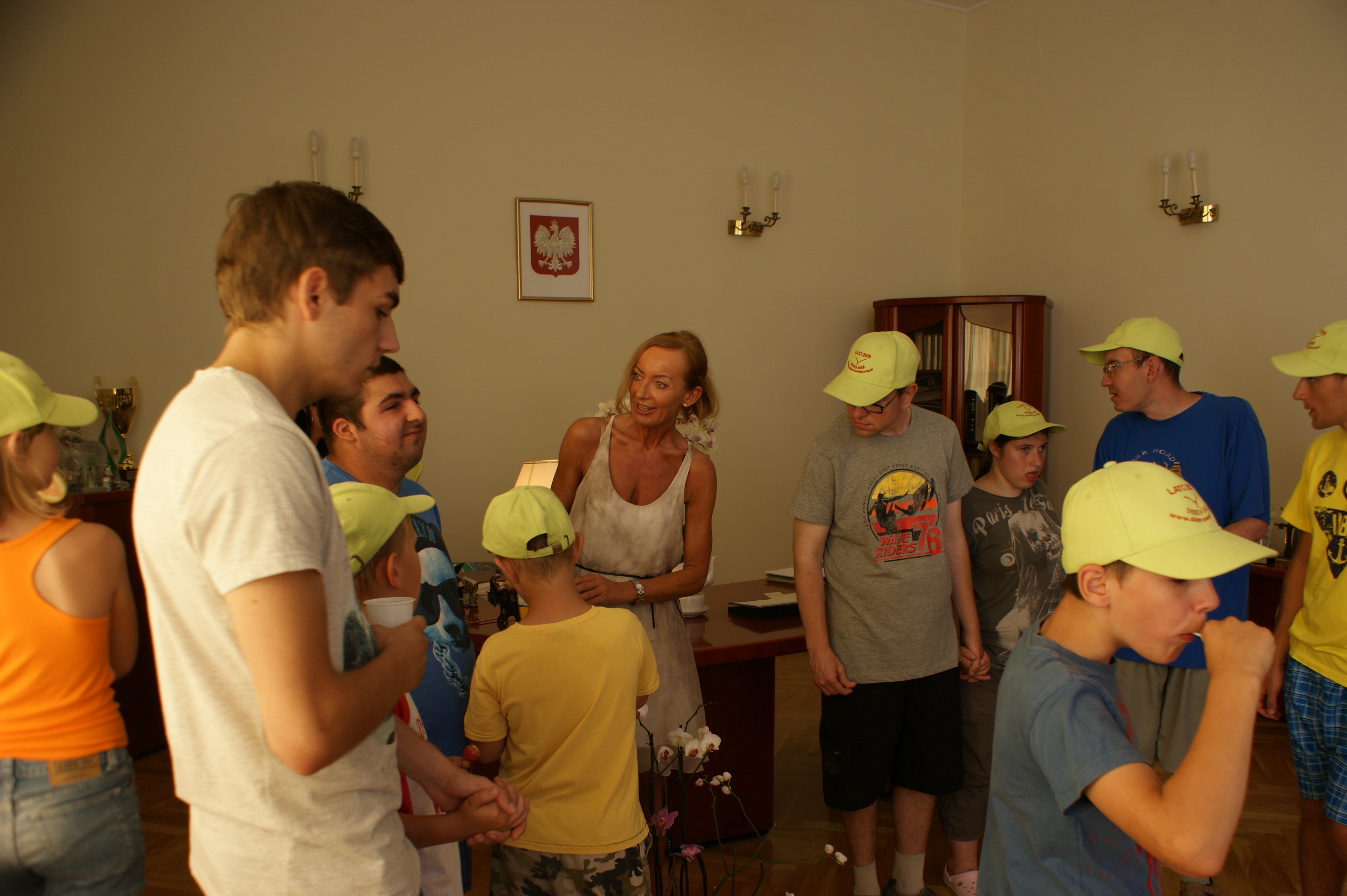 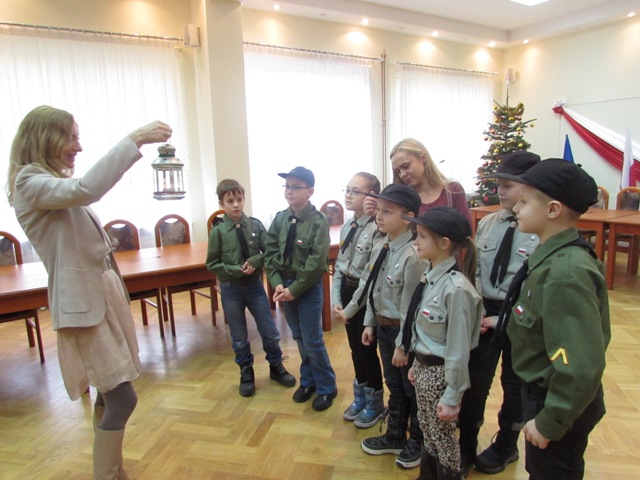 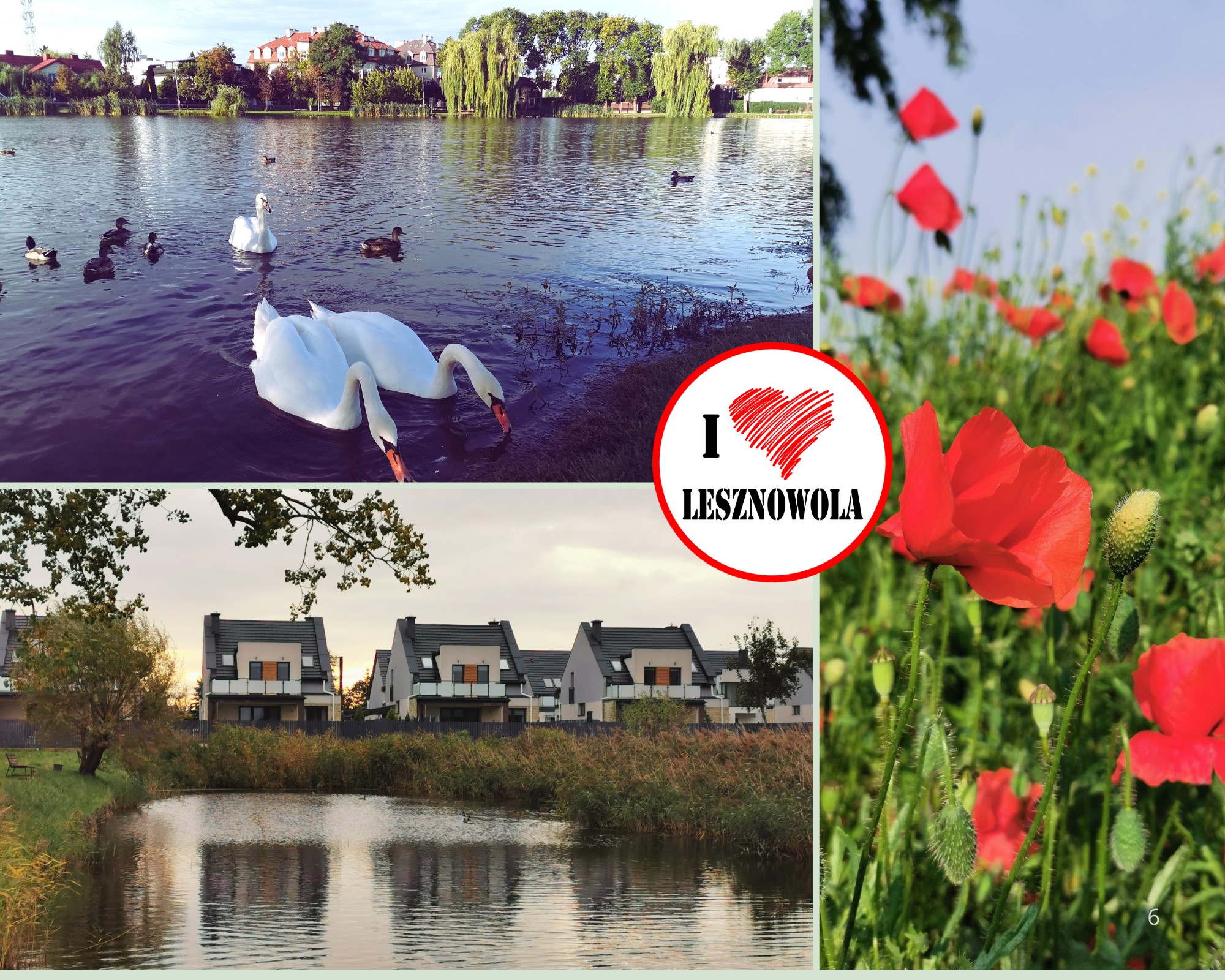 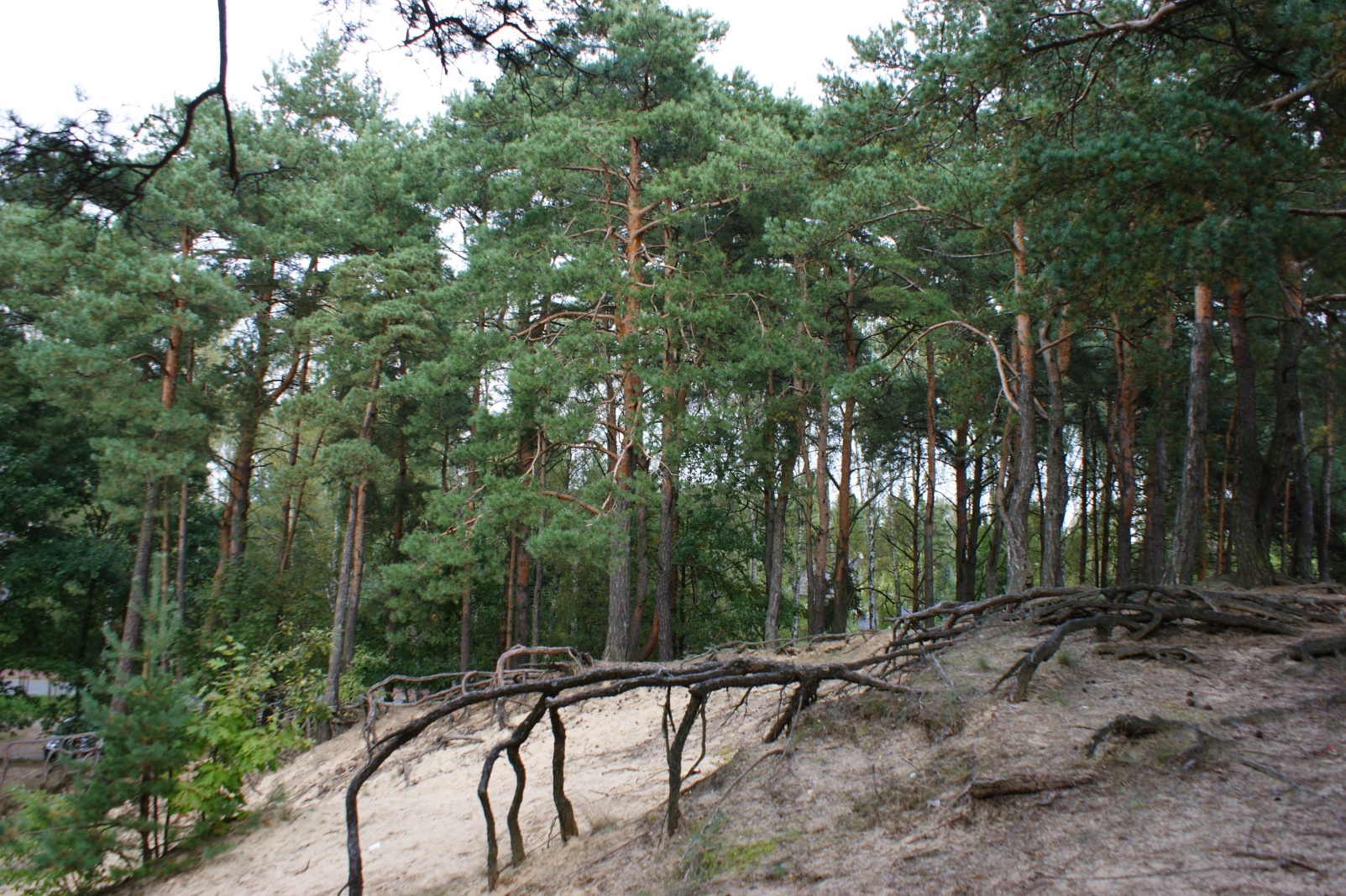